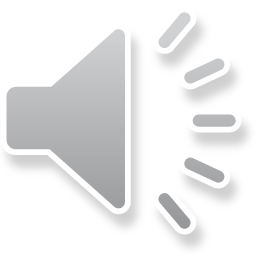 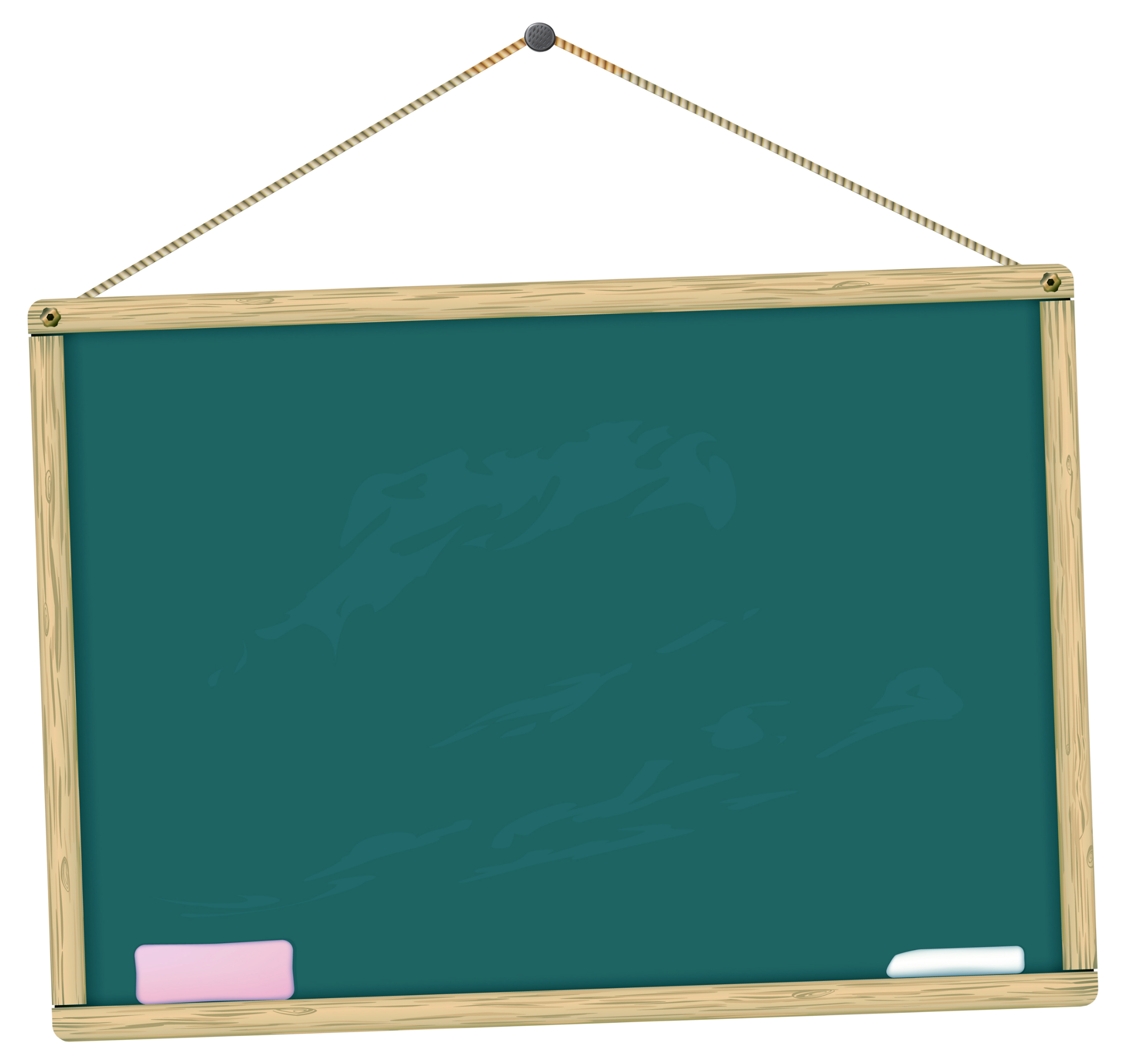 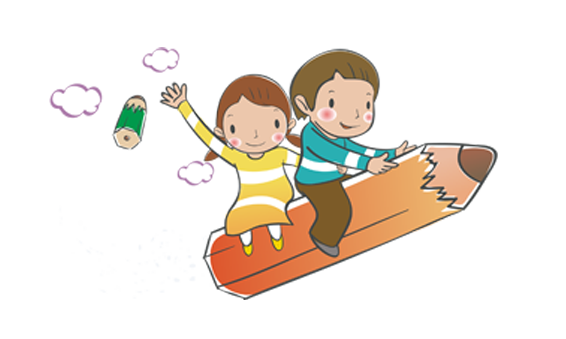 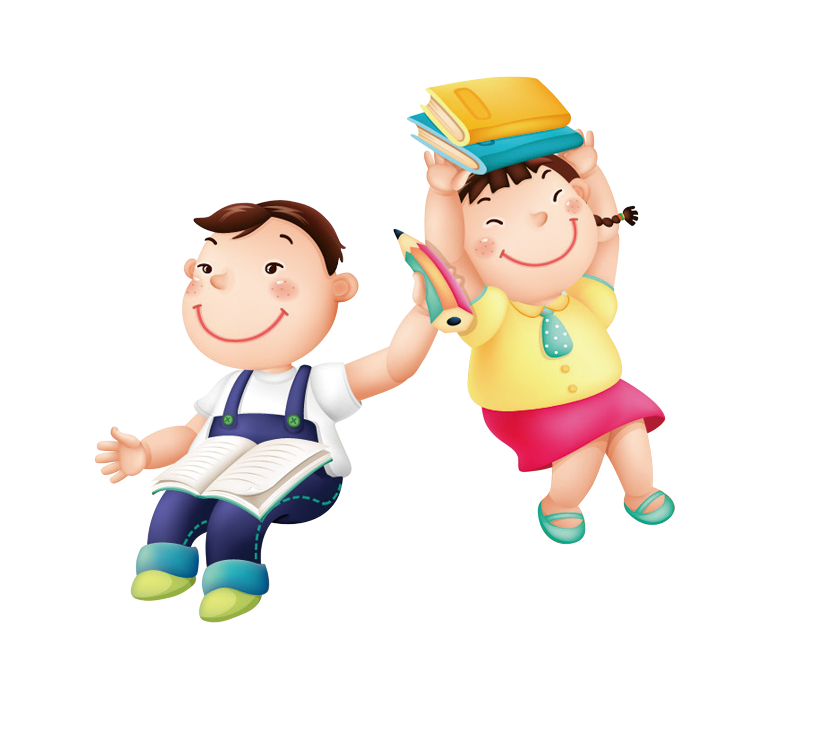 Toán lớp 5
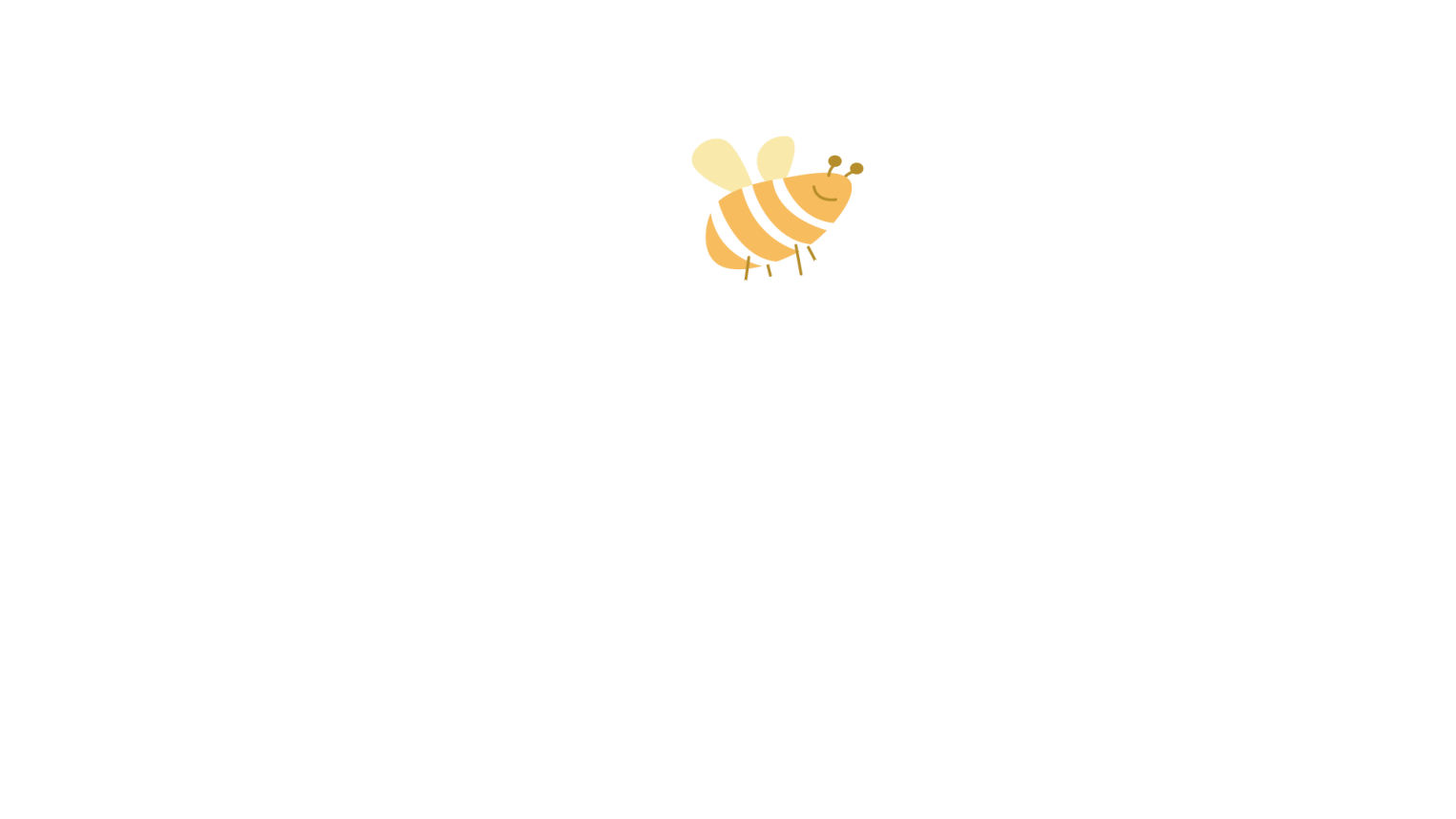 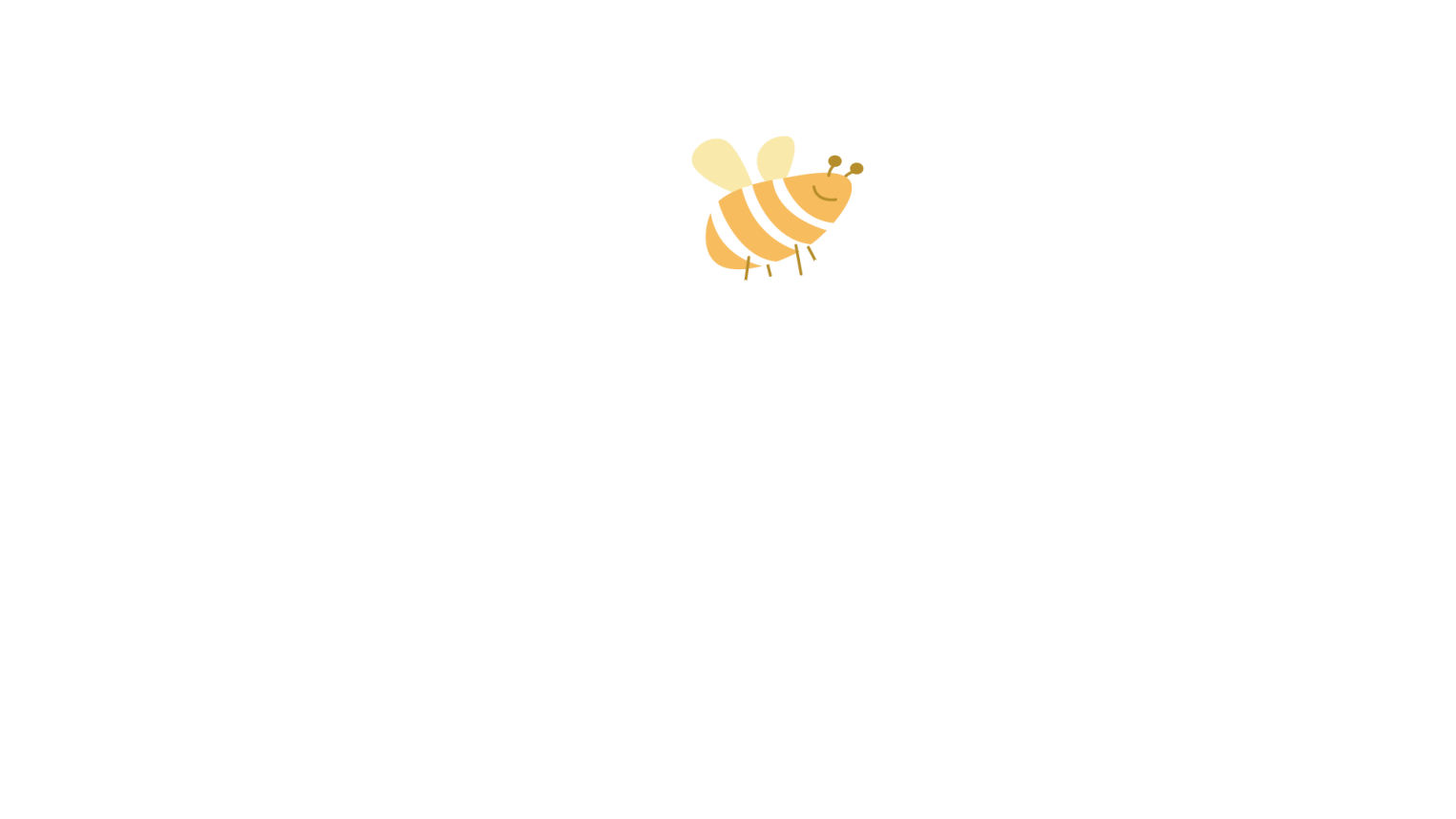 Bảng con bí mật
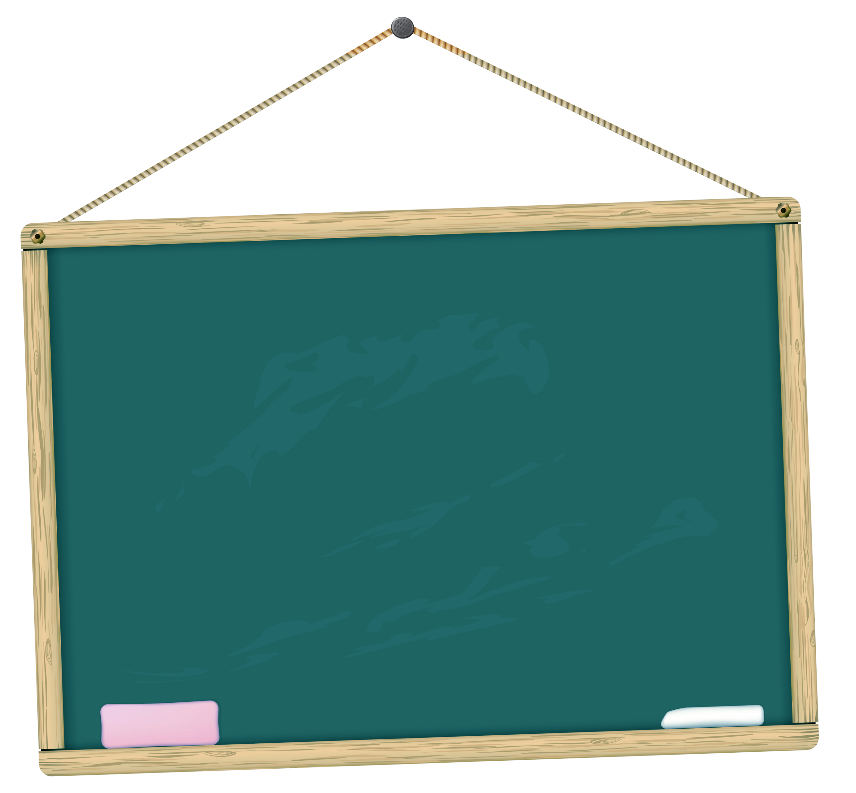 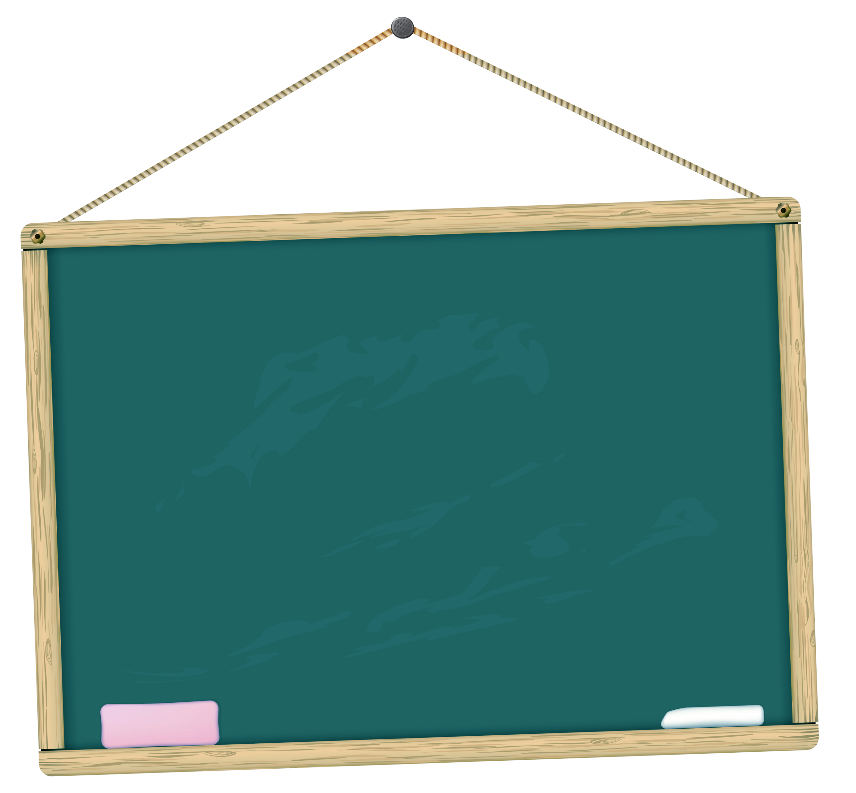 2
1
Next
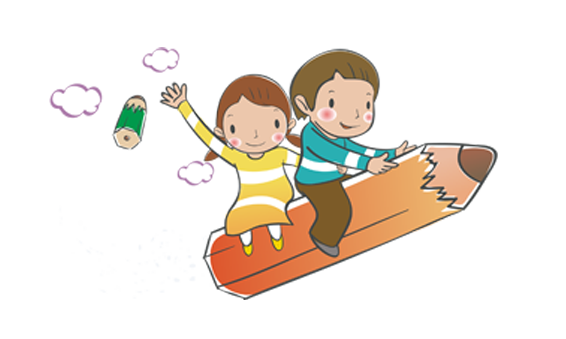 Hãy so sánh hai phân số:
QUAY VỀ
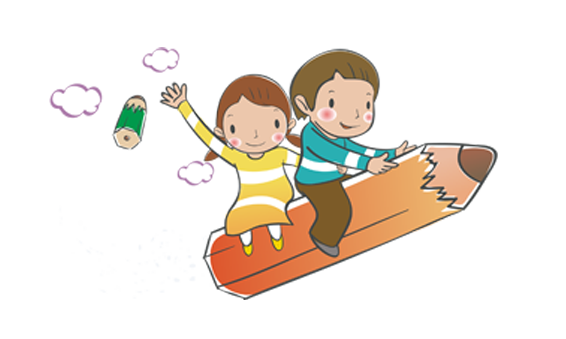 Hãy so sánh hai phân số:
QUAY VỀ
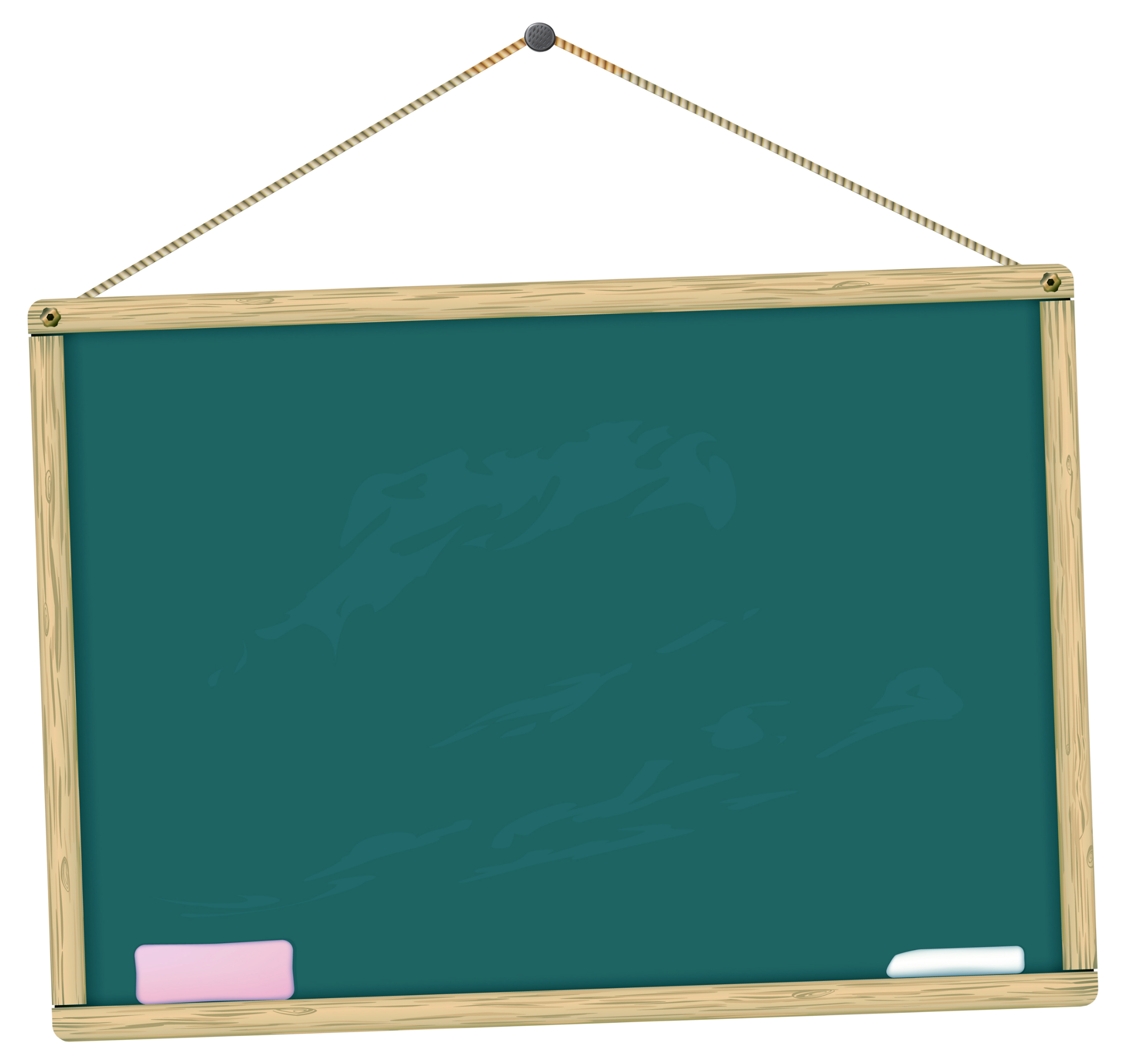 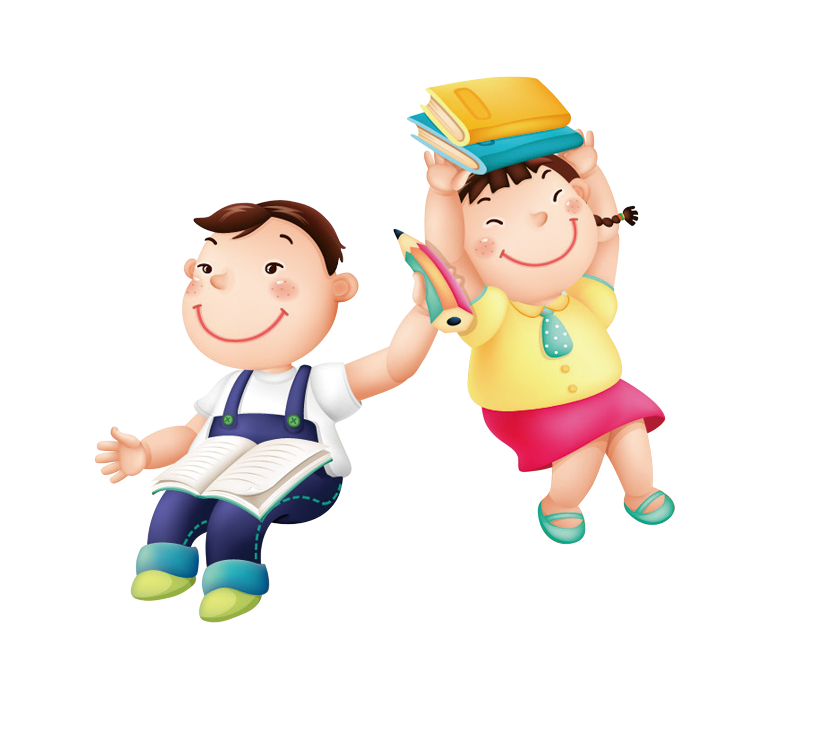 Toán
Ôn tập: So sánh hai phân số
(tiếp theo)
2
3
…
…
;
1
1
a)
<
=
<
>
=
2
5
7
9
;
…
>
…
1
1
>
8
4
b. Nêu đặc điểm của phân số lớn hơn 1, bé hơn 1, 
bằng 1.
Bài 1
Phân số có tử số lớn hơn mẫu số thì phân số đó lớn hơn 1.
Phân số có tử số bé hơn mẫu số thì phân số đó bé hơn 1.
Phân số có tử số bằng mẫu số thì phân số đó bằng 1.
Thảo luận nhóm đôi
a) So sánh các phân số sau:
2
2
11
11
5
5
;
;
và
và
>
<
>
và
5
7
2
3
9
6
b) Nêu cách so sánh hai phân số có cùng tử số:
Bài 2
Trong hai phân số có cùng tử số:
Phân số nào có mẫu số lớn hơn thì phân số đó bé hơn;
Phân số nào có mẫu số bé hơn thì phân số đó lớn hơn.
Phân số nào lớn hơn?
Bài 3
Phân số nào lớn hơn?
Bài 3
Phân số nào lớn hơn?
Bài 3
Bài giải
Bài 4
Vậy em được mẹ cho nhiều quýt hơn.
Bài giải
Cách 2:
Bài 4
Vậy em được mẹ cho nhiều quýt hơn.
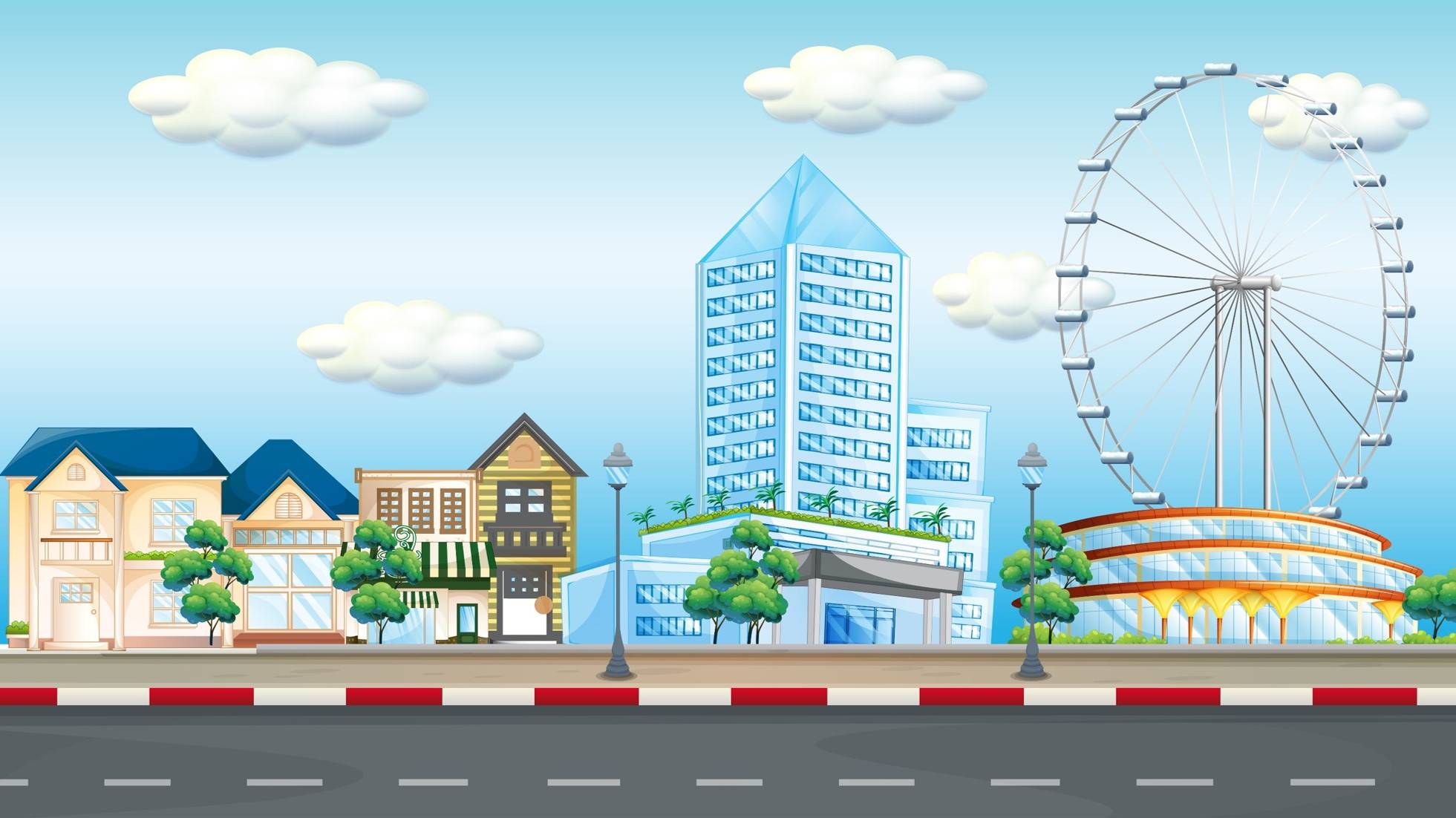 Vượt chướng ngại vật
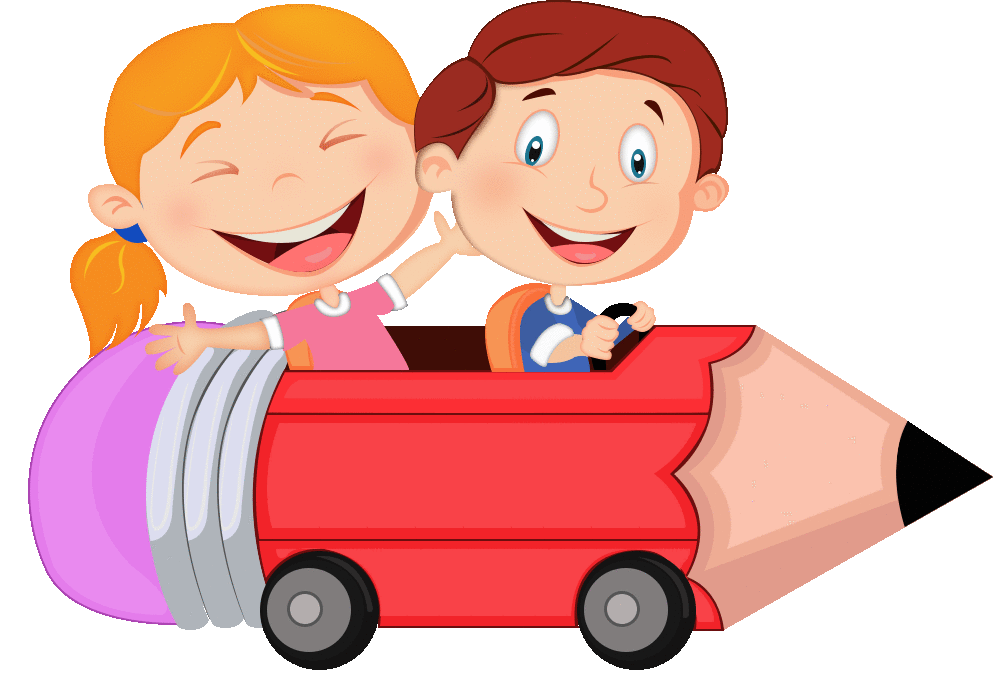 [Speaker Notes: Có 3 câu hỏi, nếu trả lời đúng mỗi câu sẽ được đi đến trả lời câu tiếp theo. Người chơi trả lời hết 3 câu là về đến đích sẽ nhận được 1 phần thưởng.]
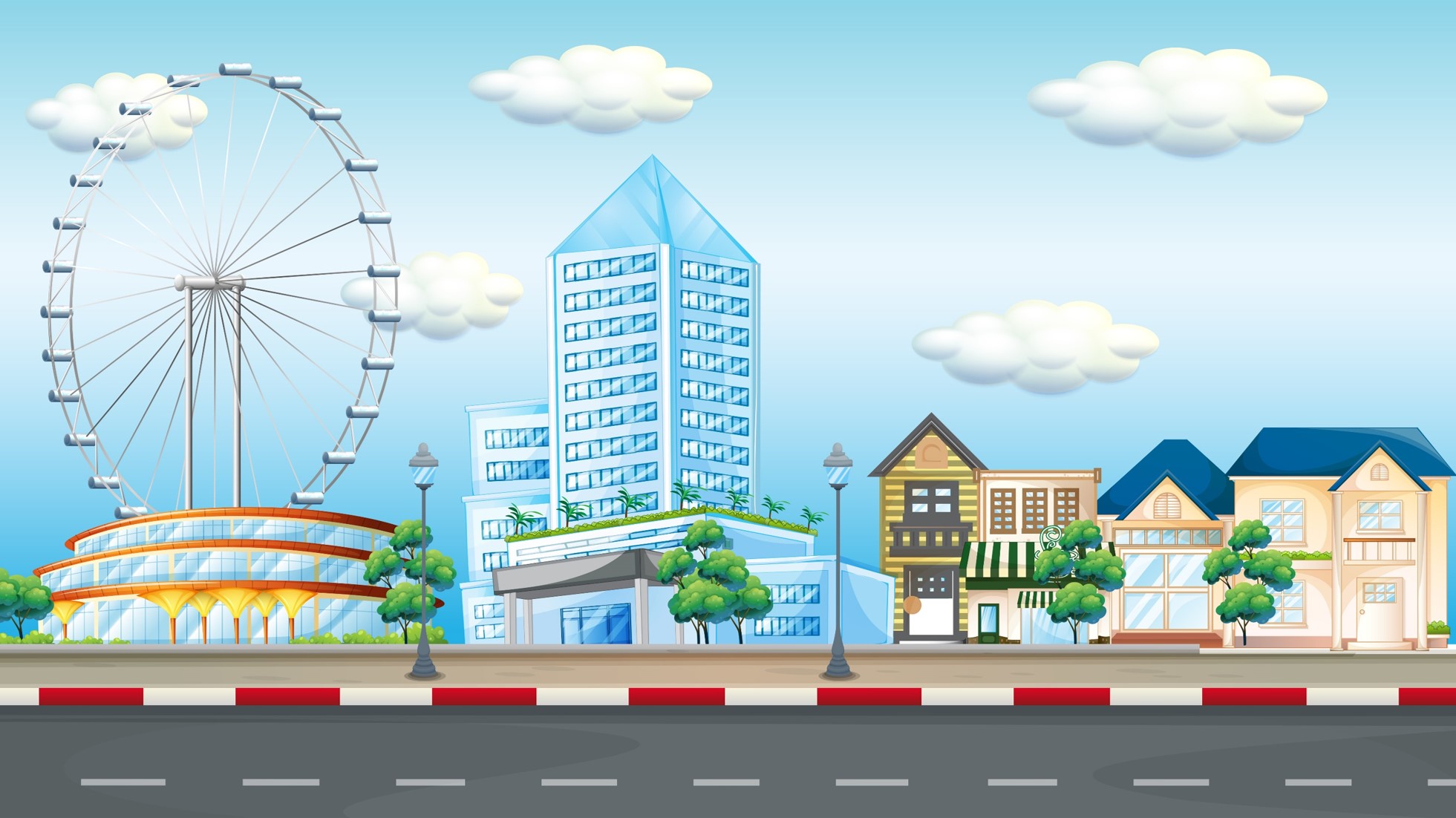 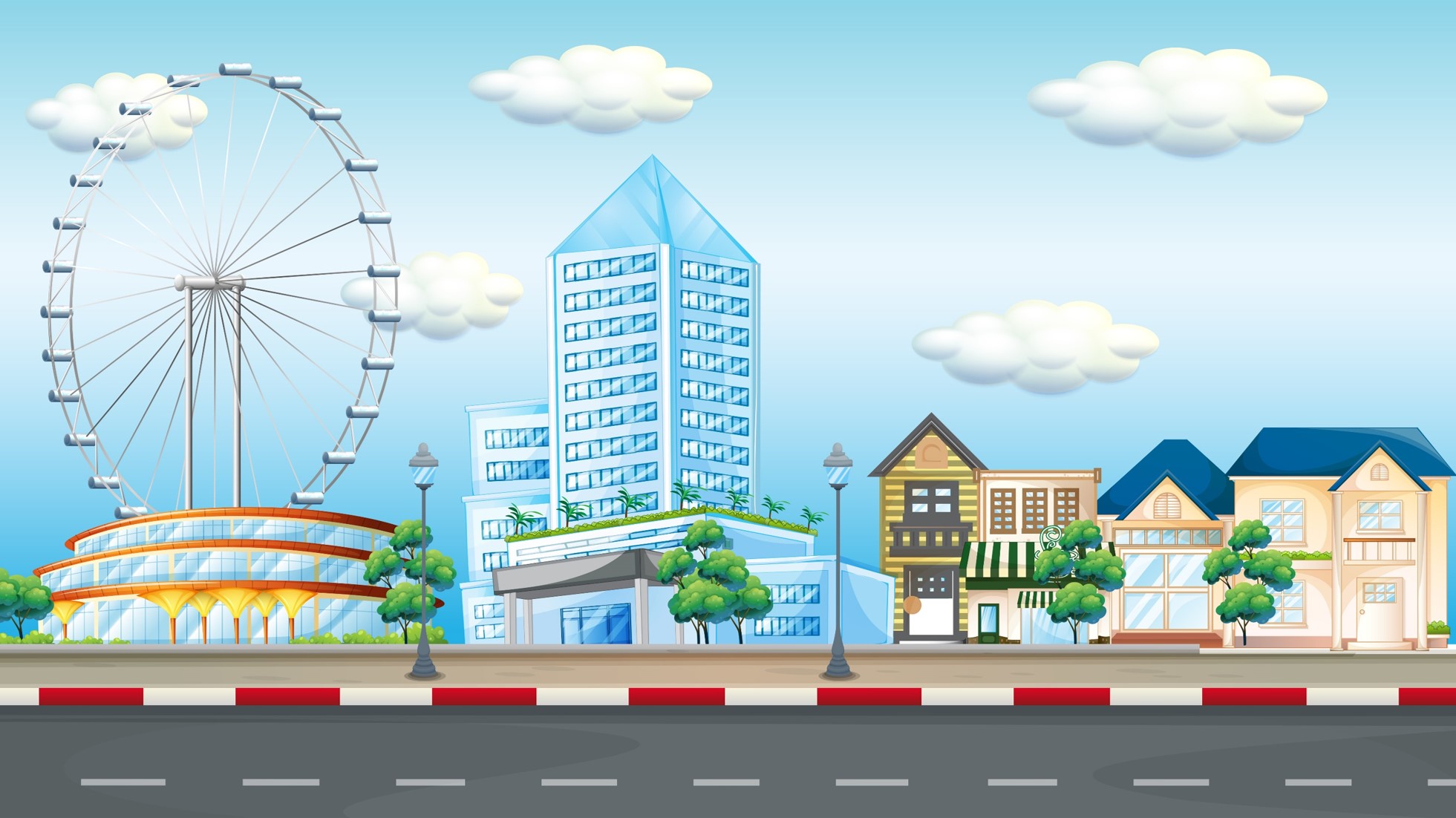 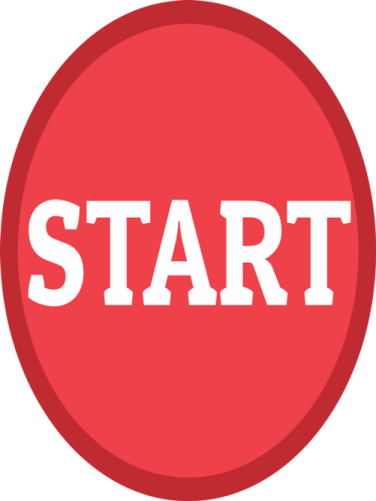 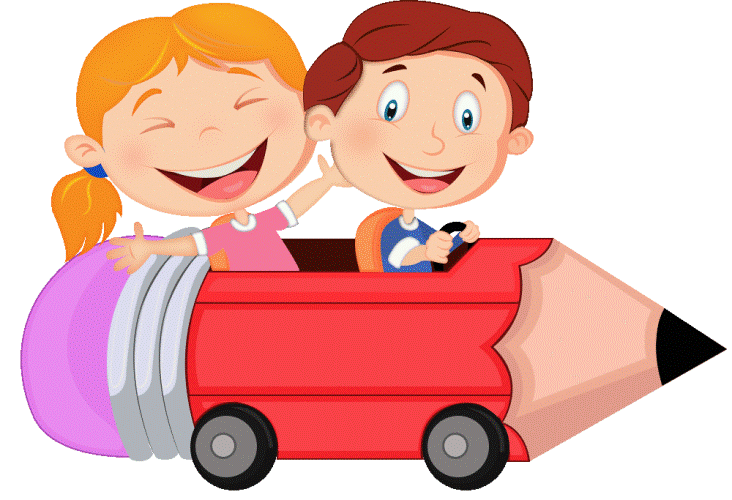 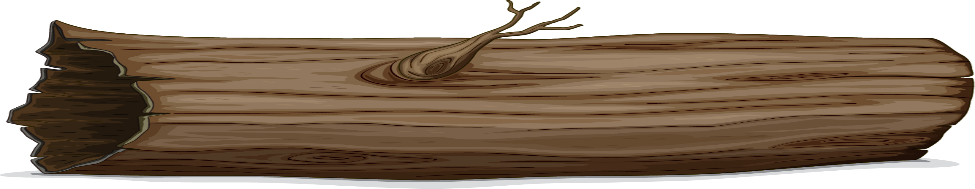 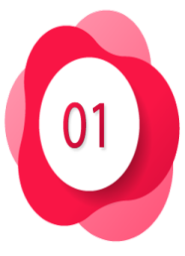 [Speaker Notes: GV bấm vào start để xe đi. Rồi bấm vào số 1 để hiện câu hỏi 1]
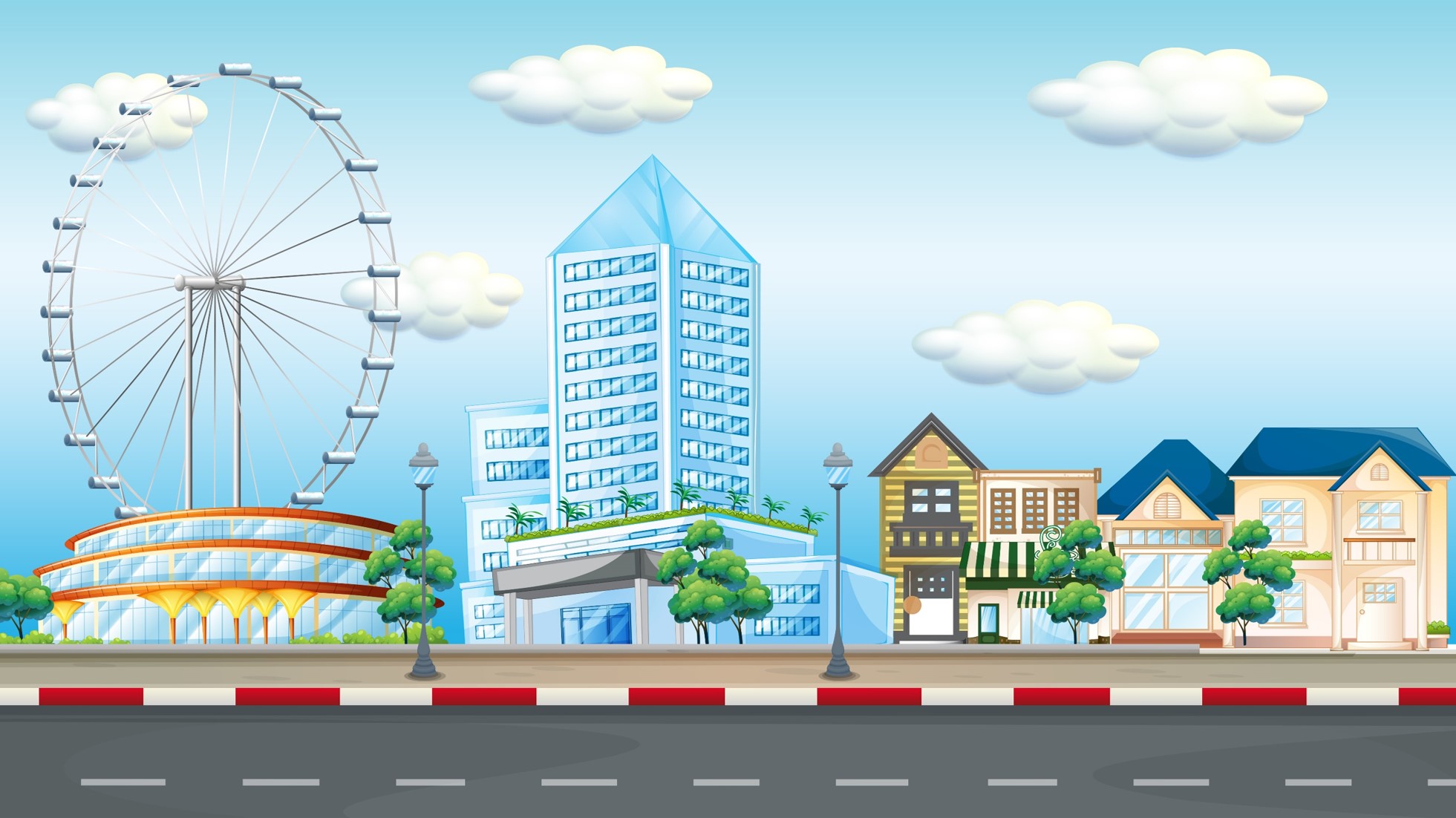 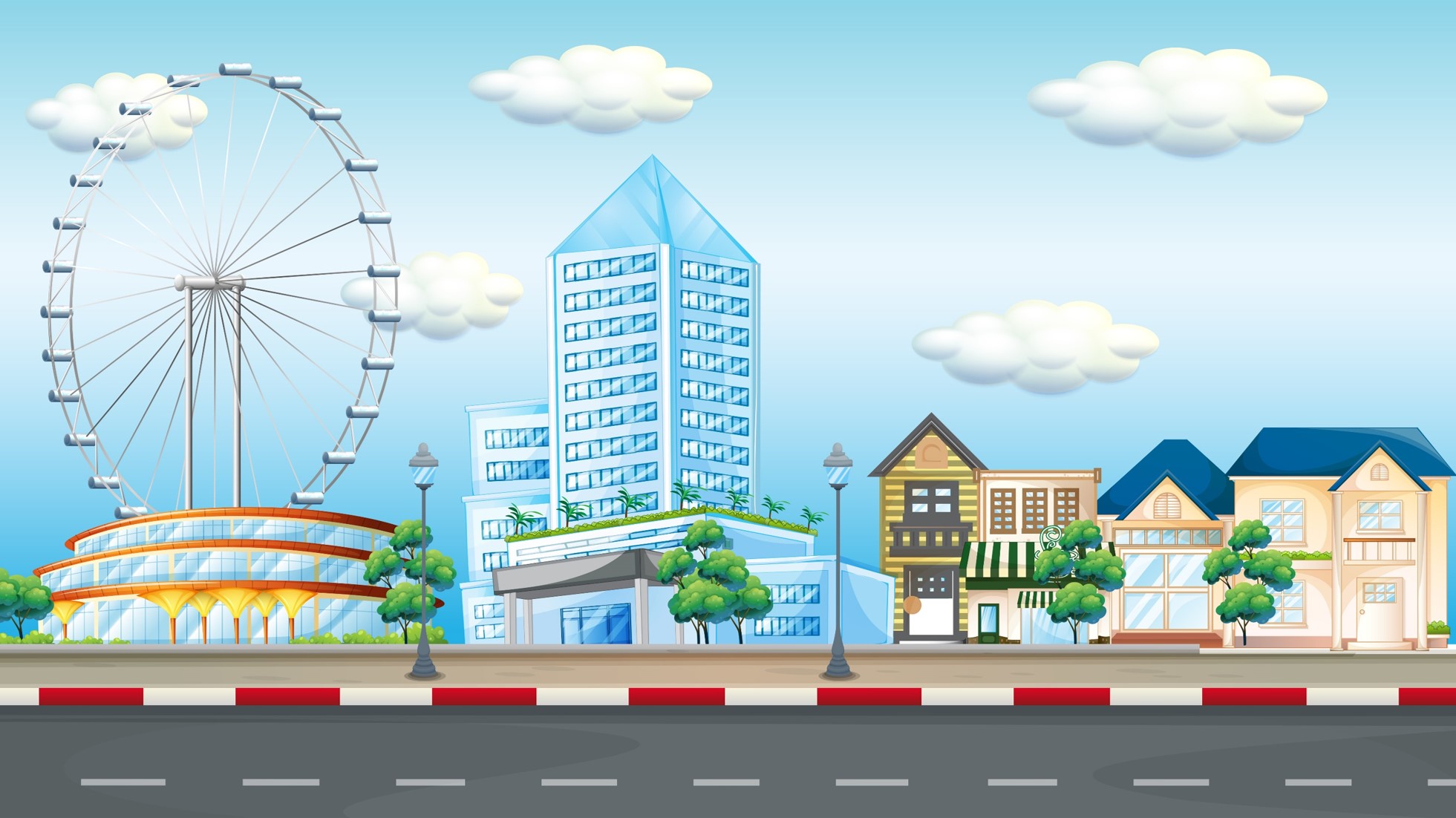 Câu 1: Trong các phân số sau, phân số lớn hơn 1 là:
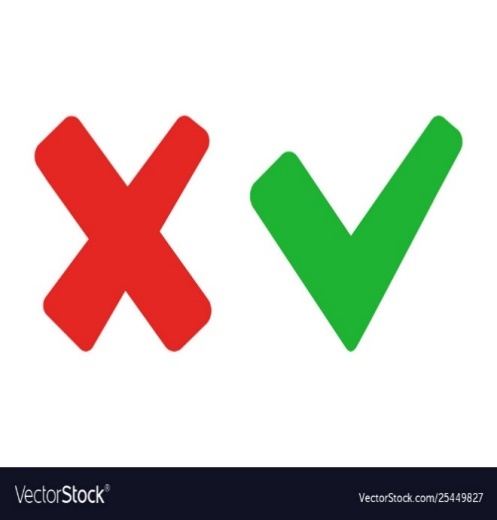 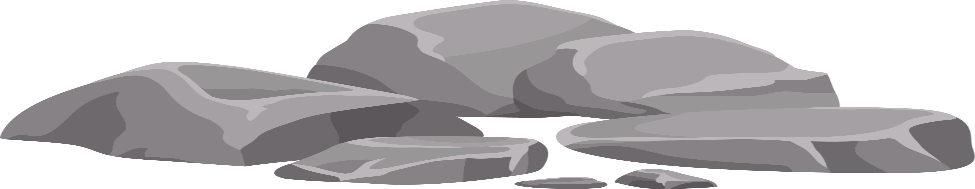 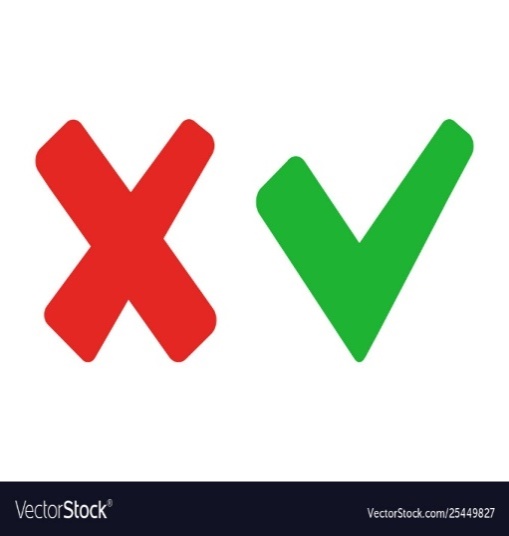 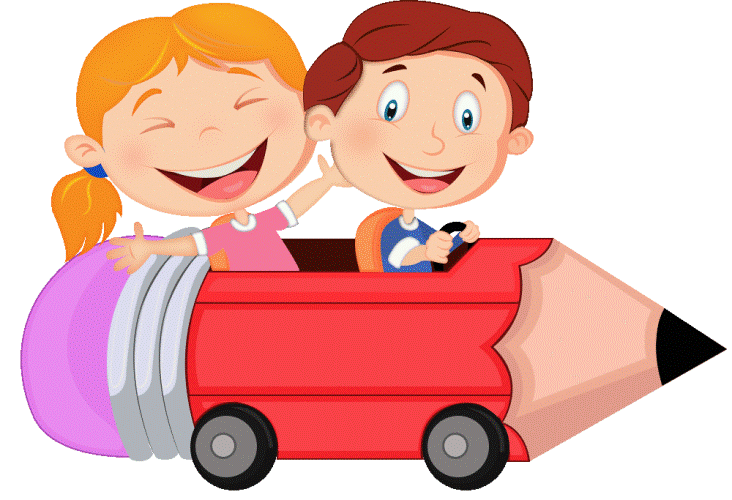 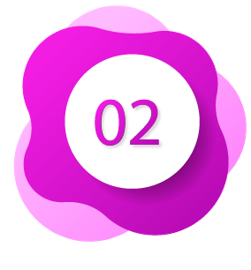 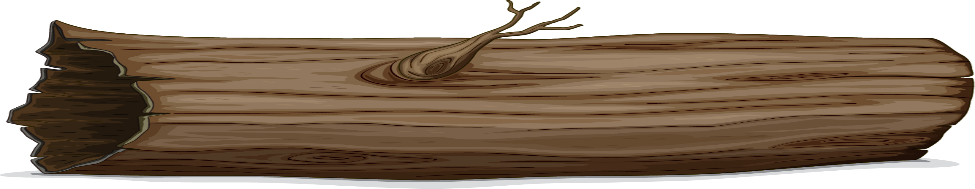 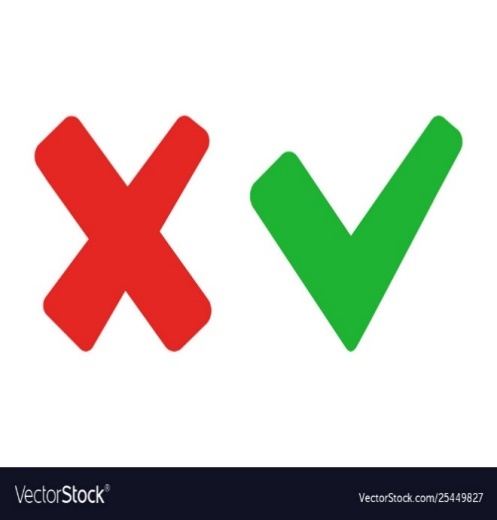 [Speaker Notes: Nếu HS trả lời đúng thì xe vượt chướng ngại vật đi tiếp để câu 2. bấm vào Số 2]
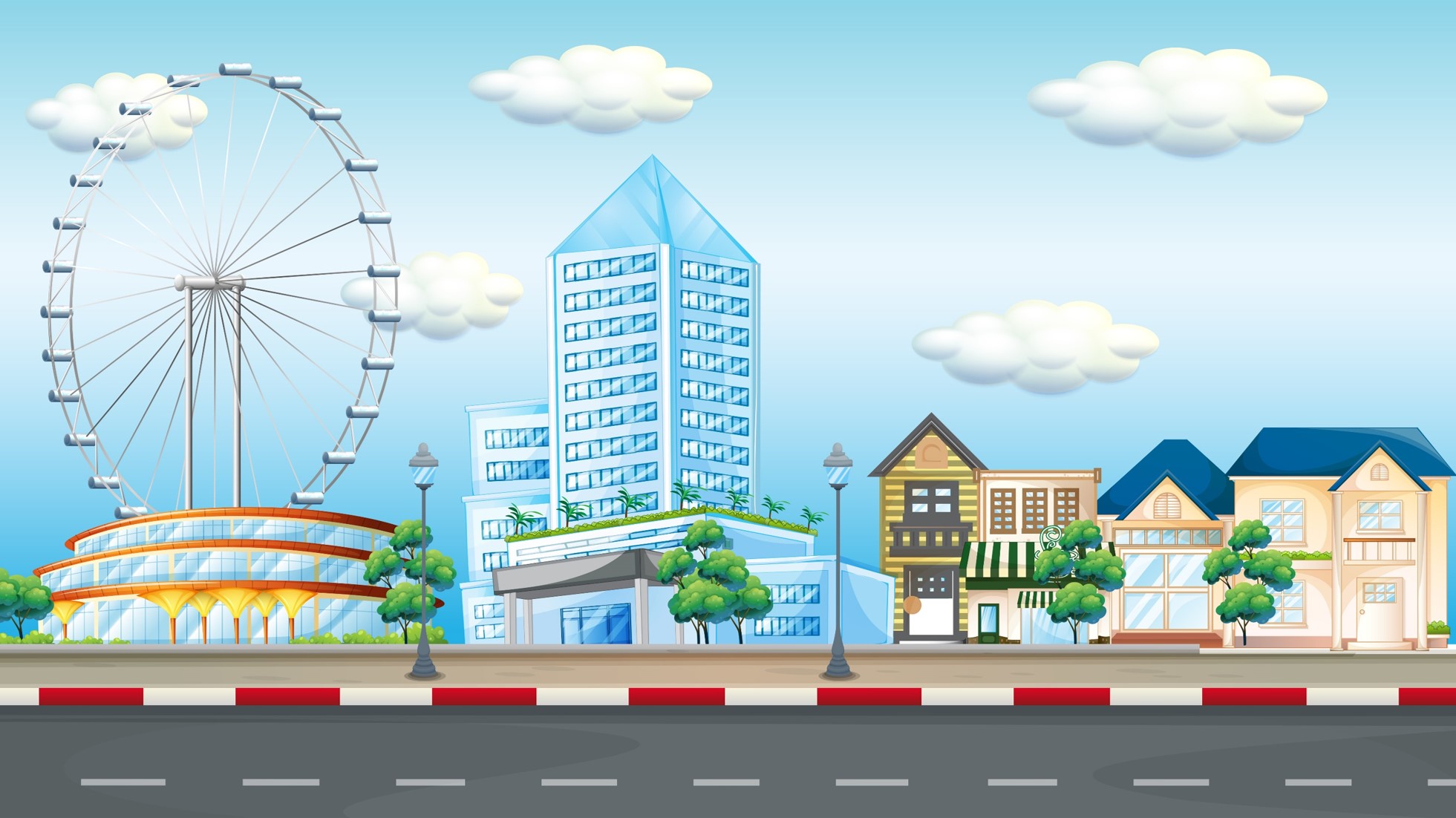 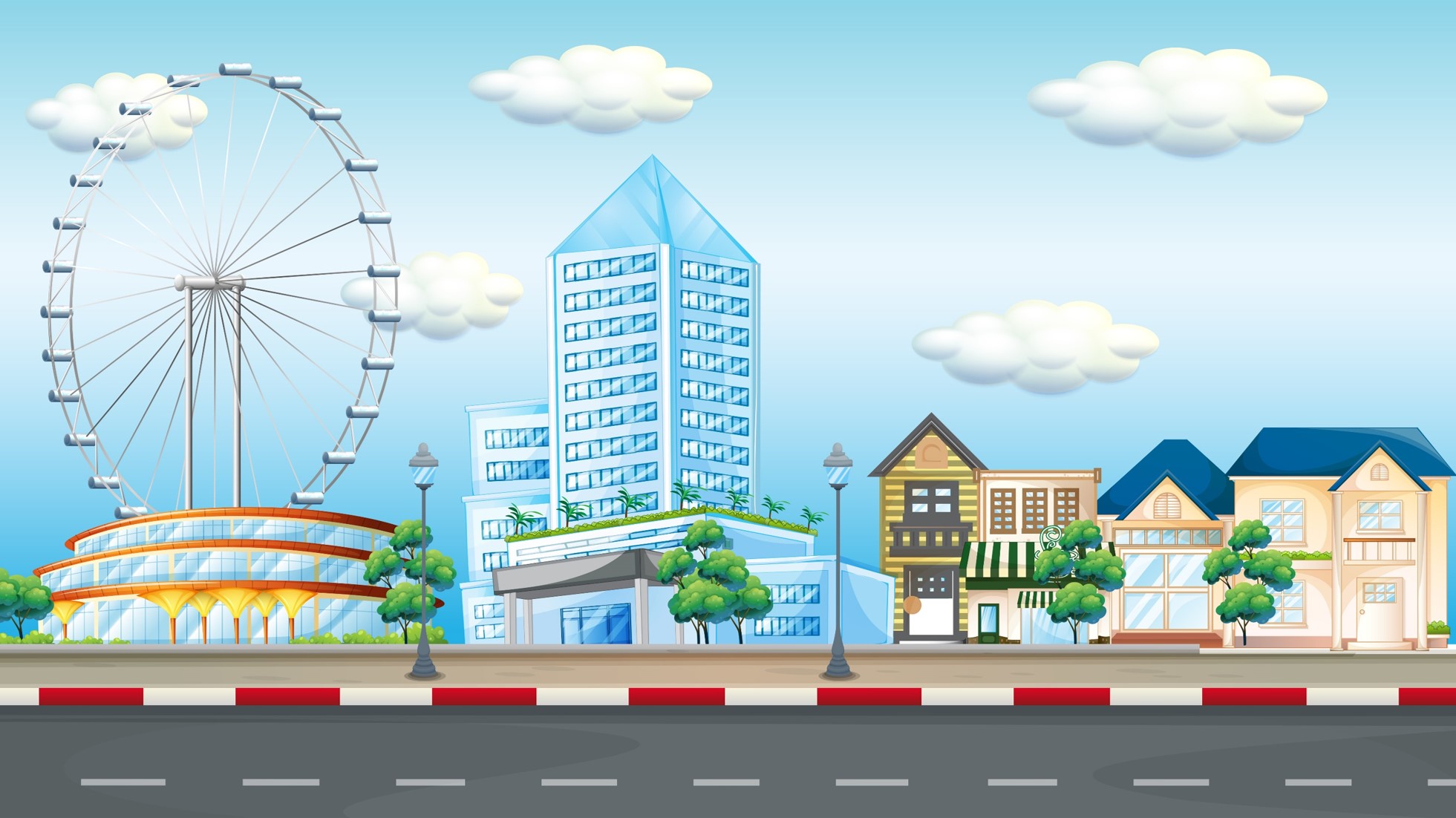 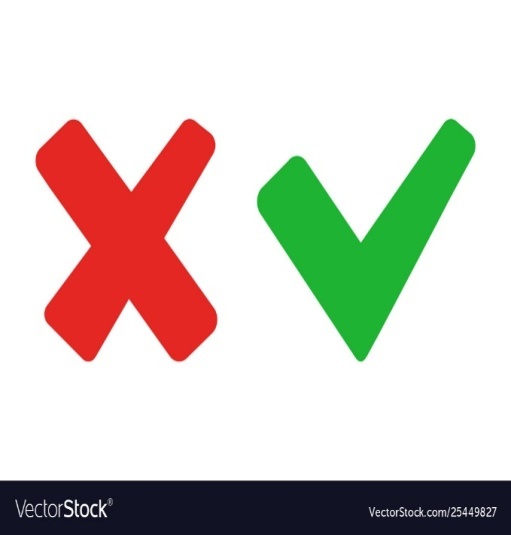 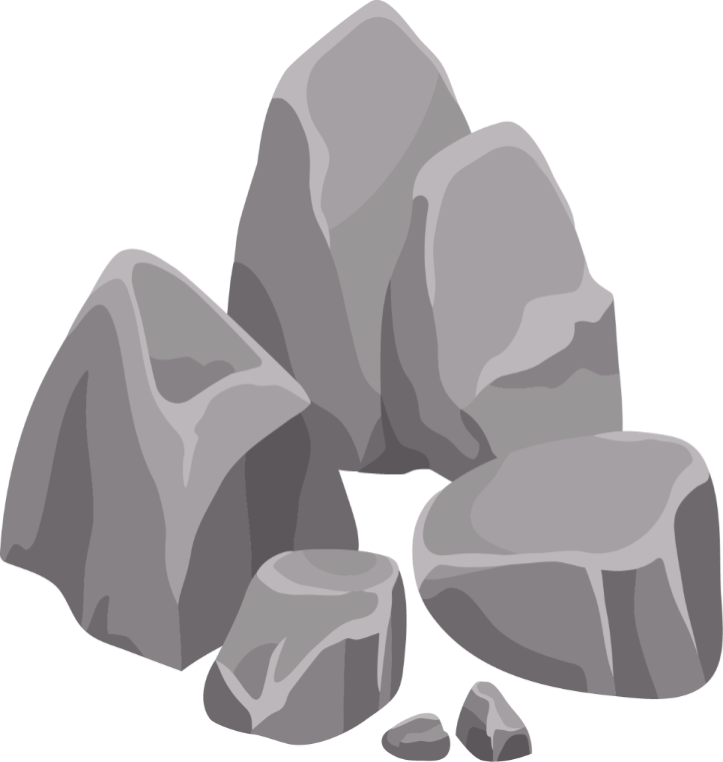 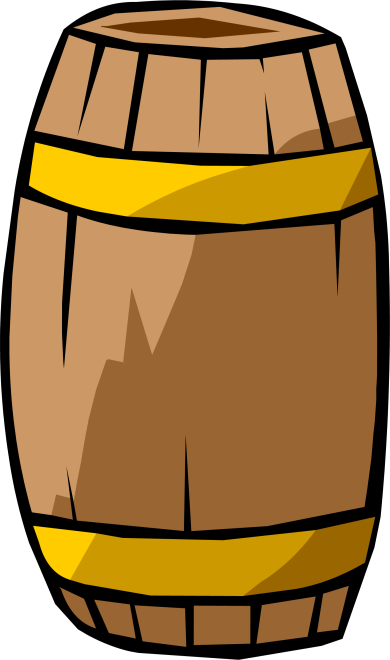 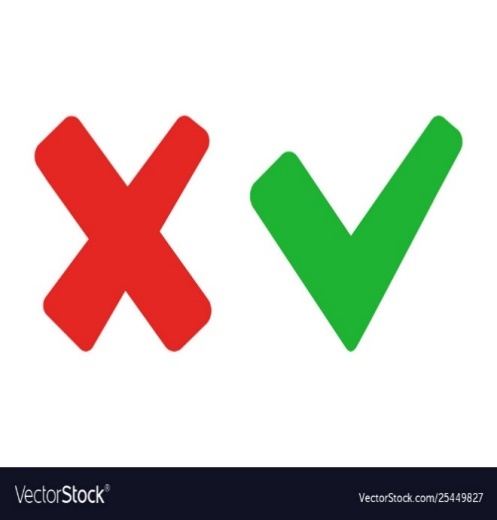 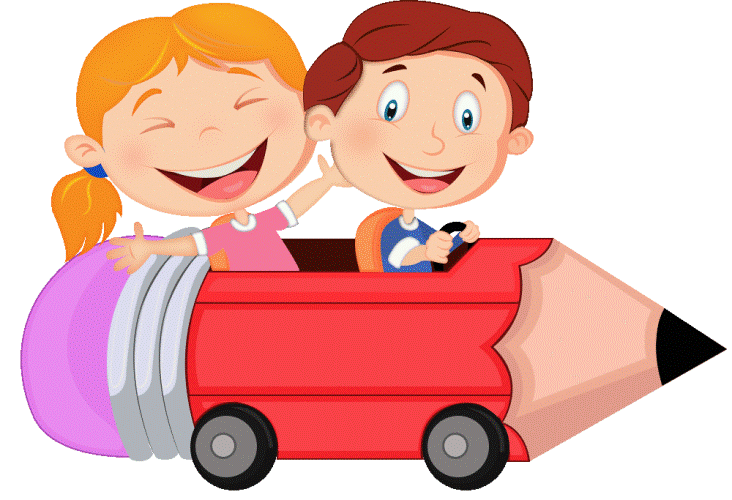 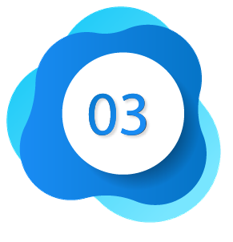 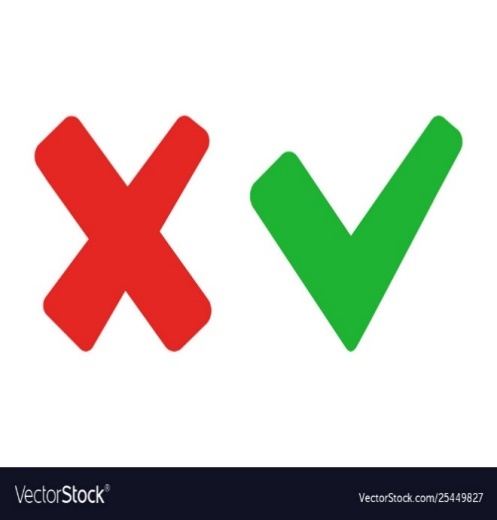 [Speaker Notes: HS chọn đáp án đúng thì xe đi tiếp. GV bấm câu hỏi 3 vào số 3]
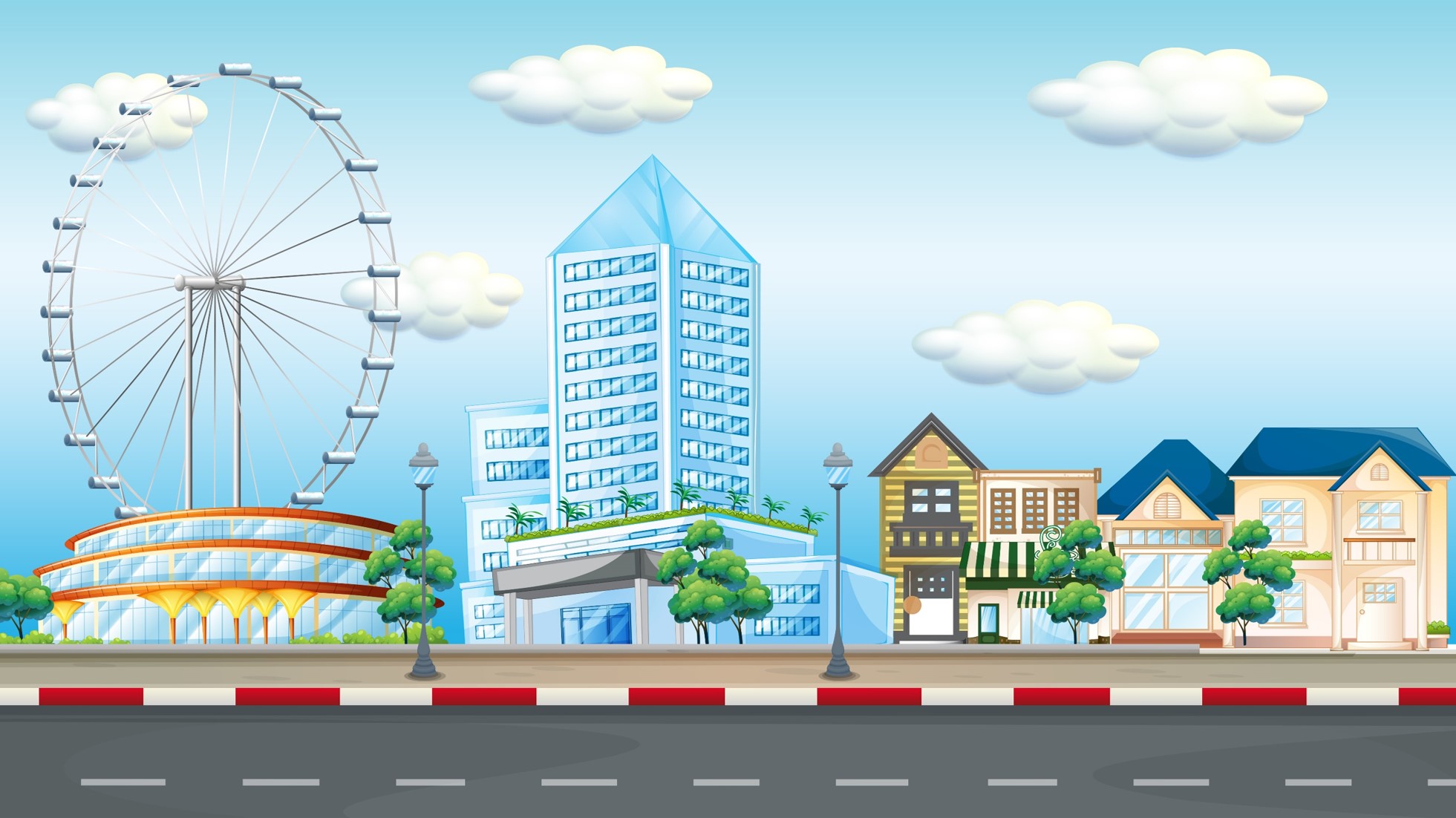 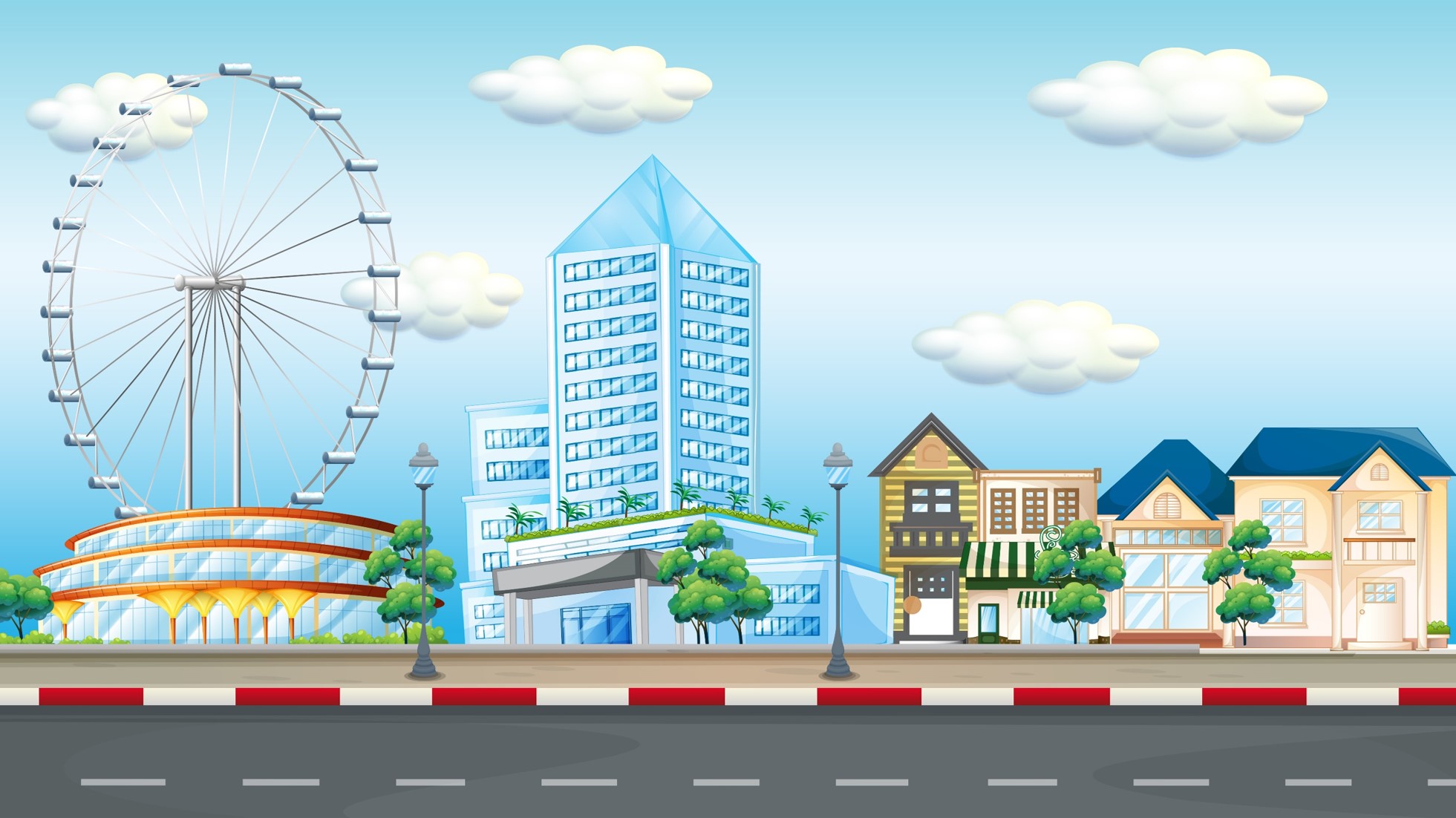 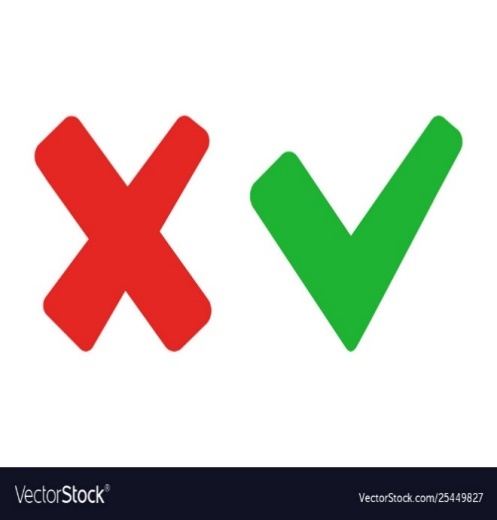 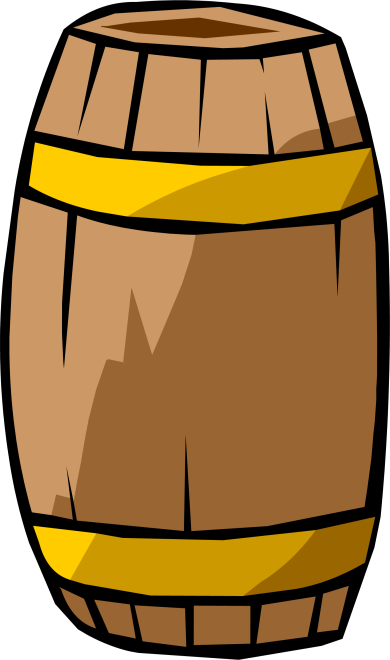 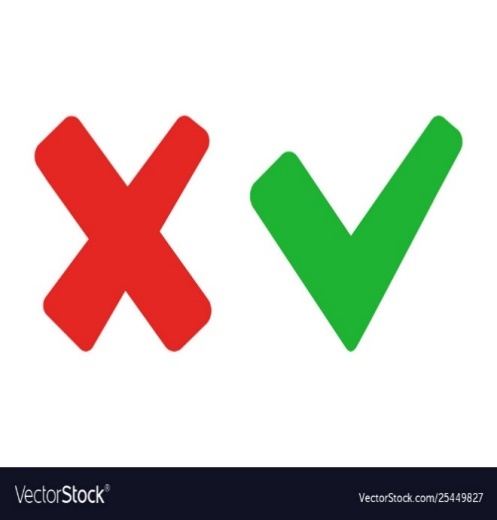 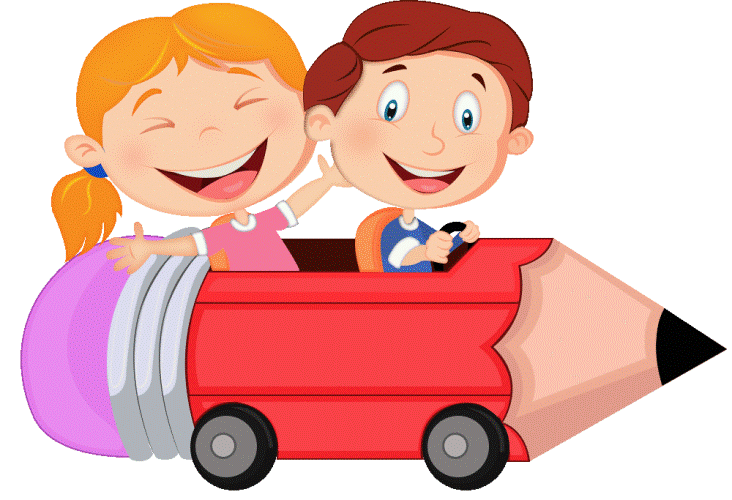 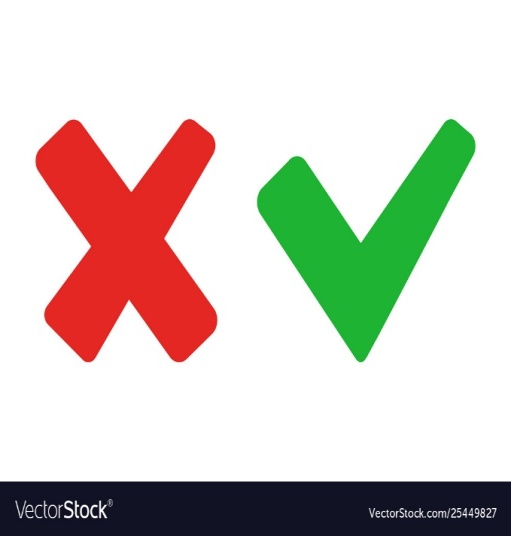 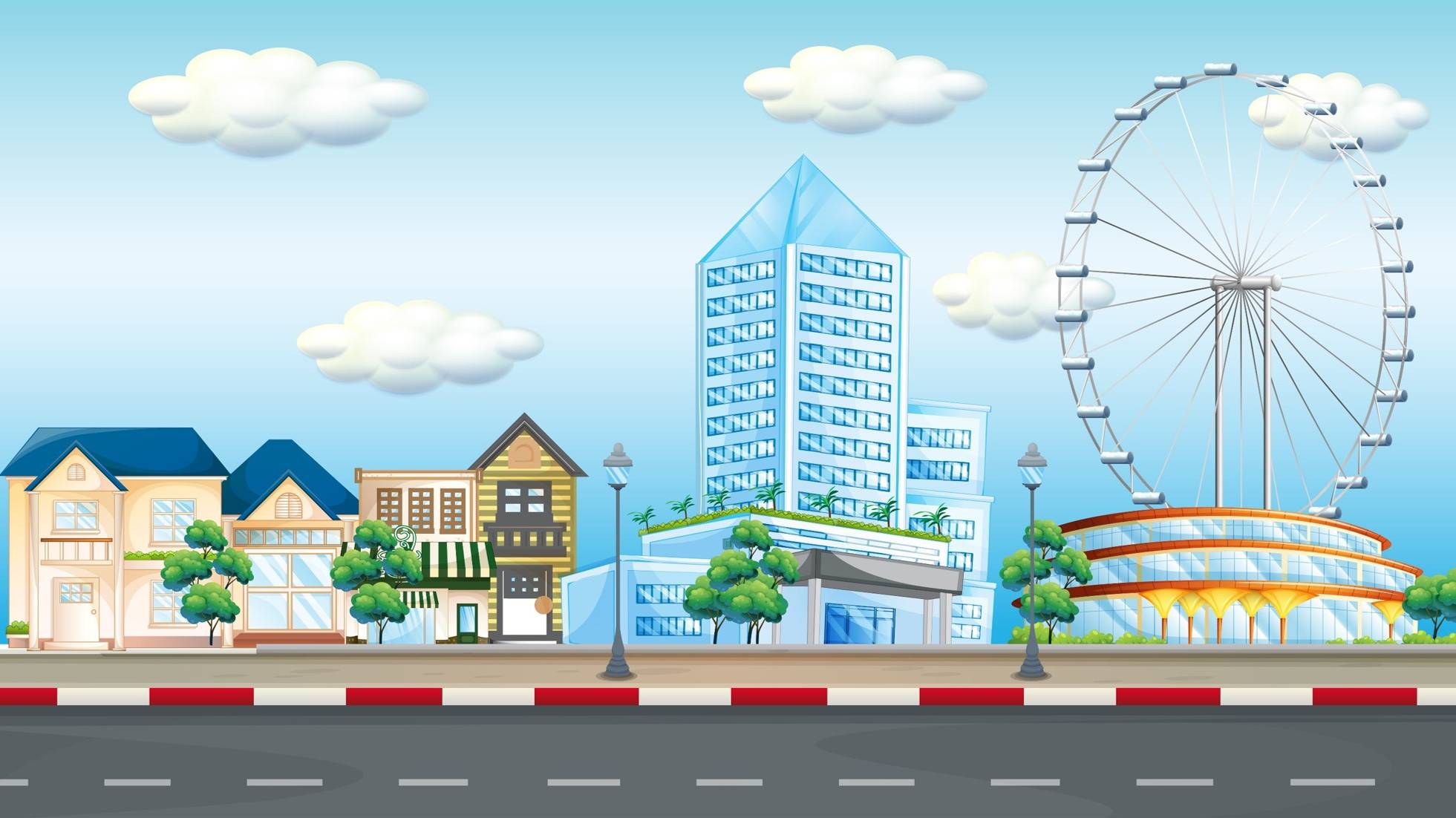 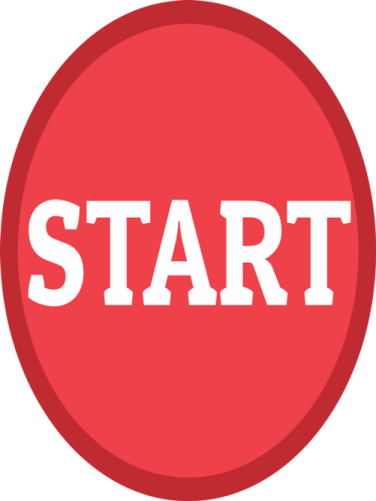 ĐÍCH
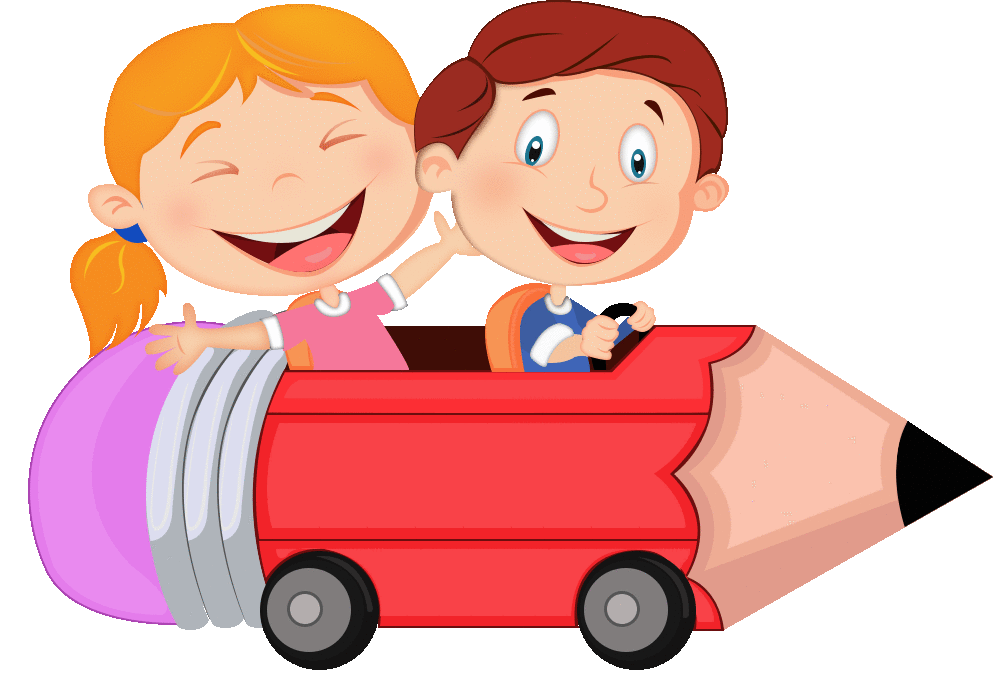 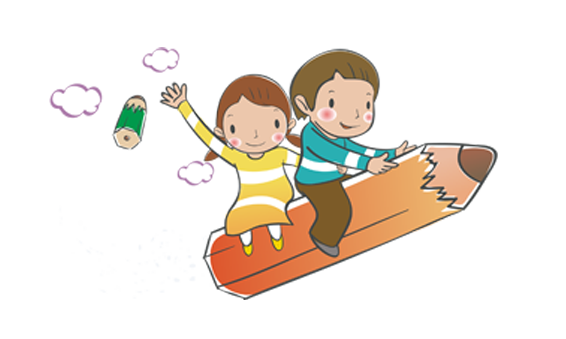 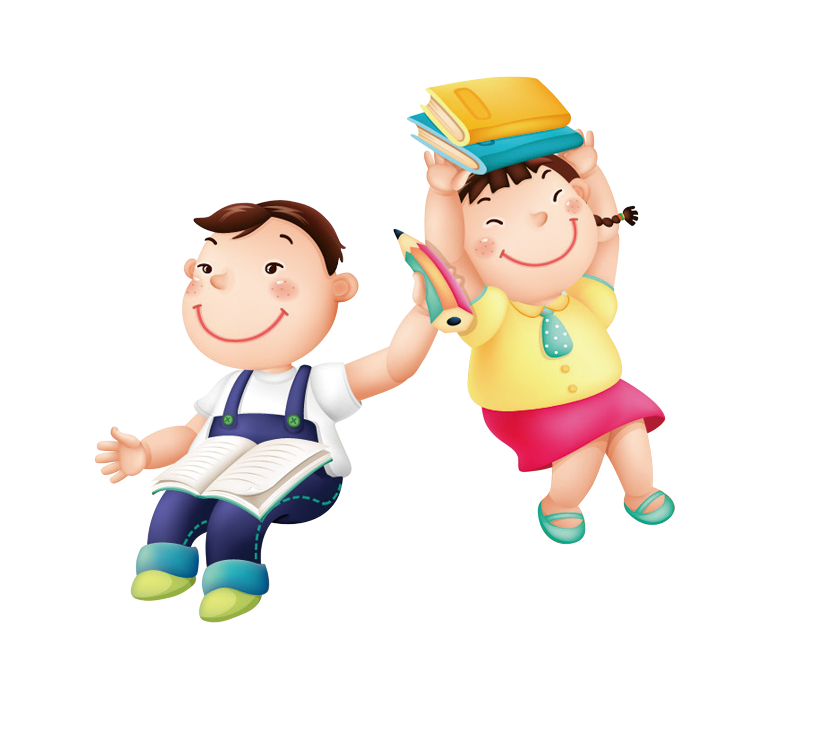 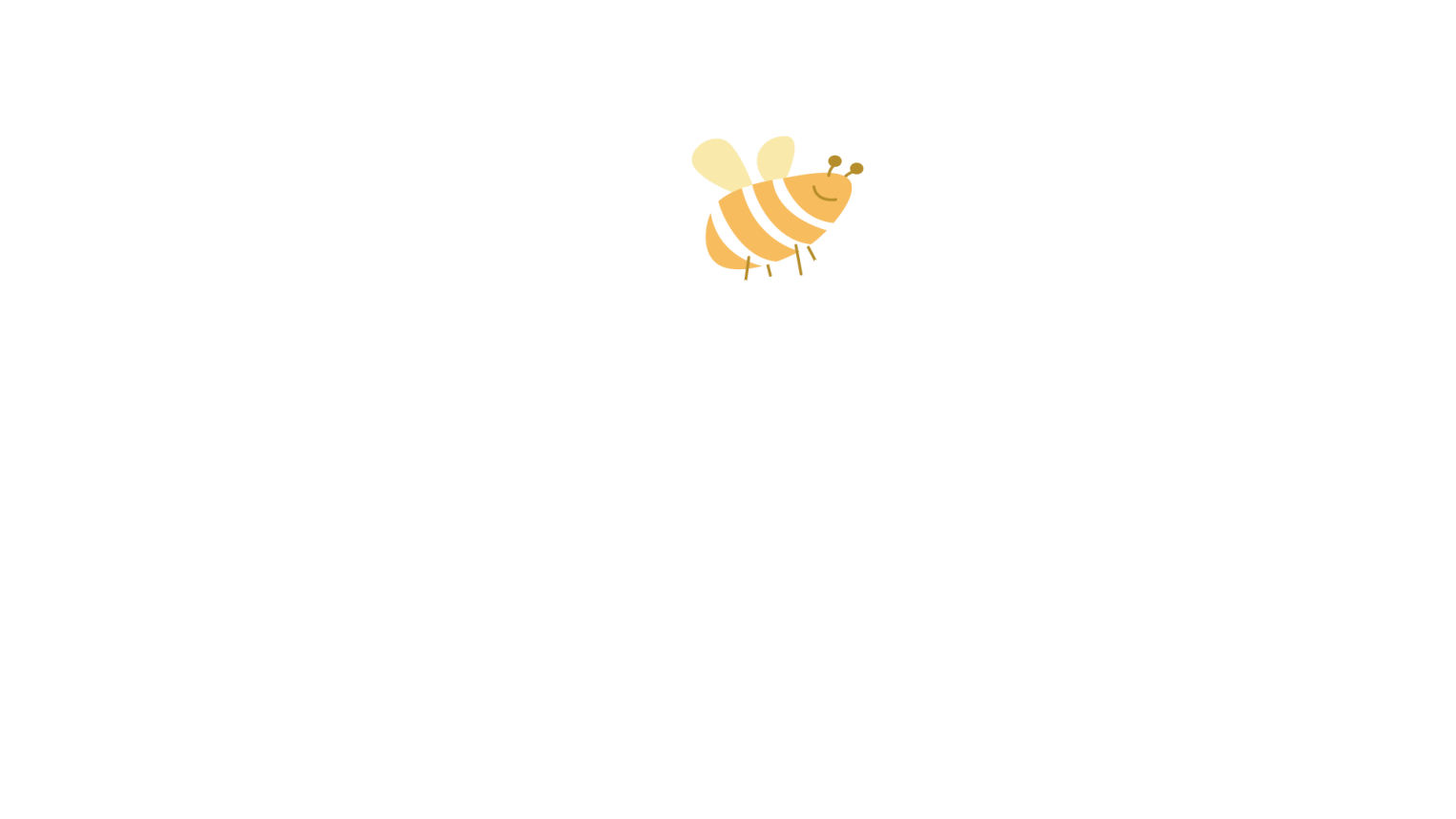 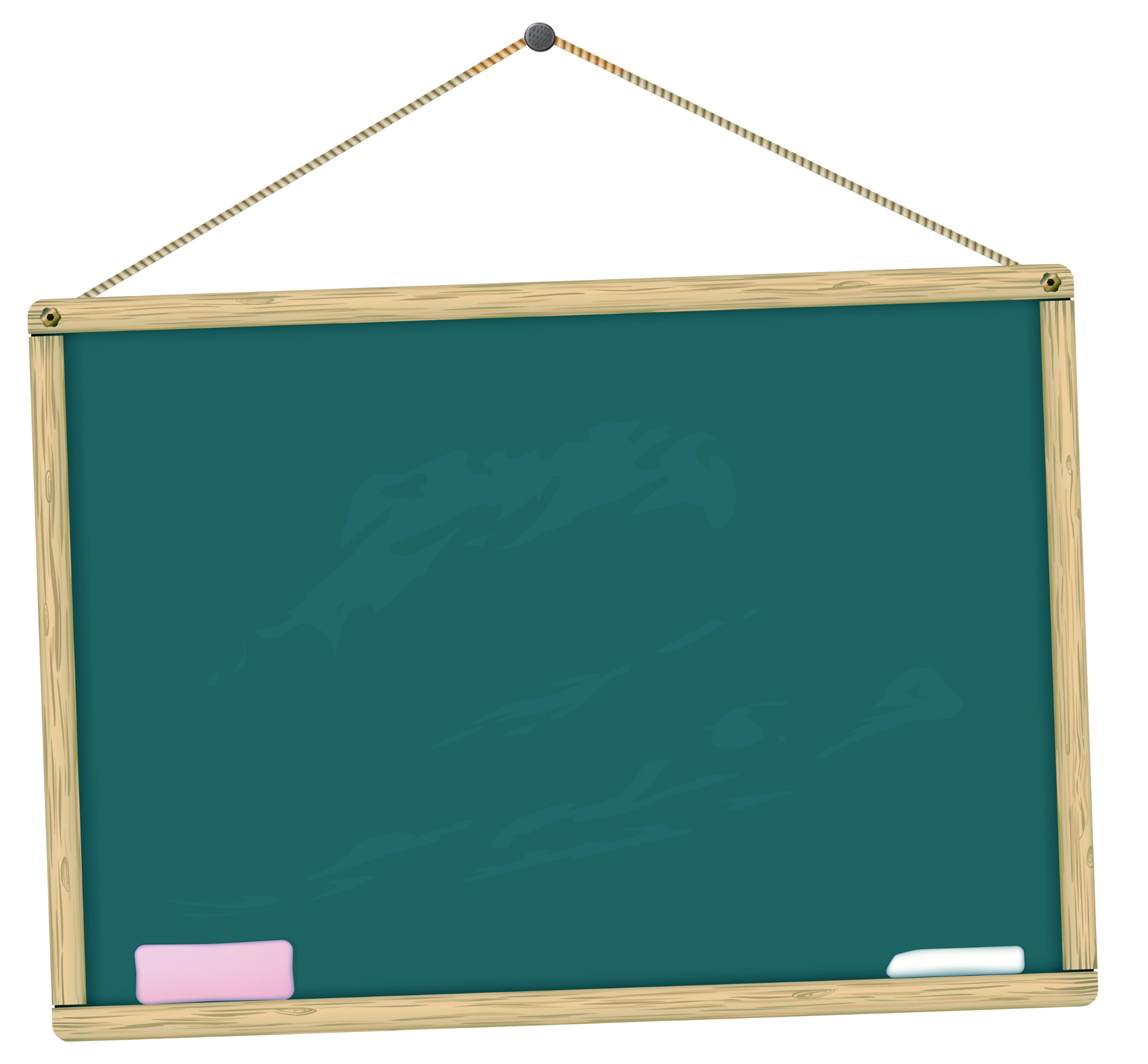 THANK
YOU